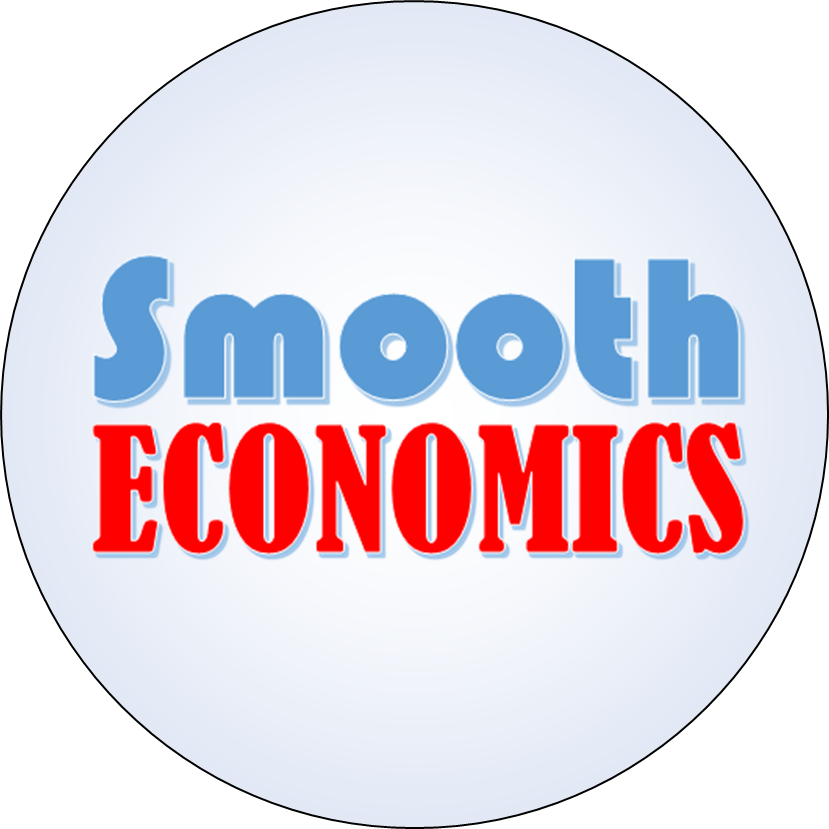 Efficiency
Upper 6th Micro
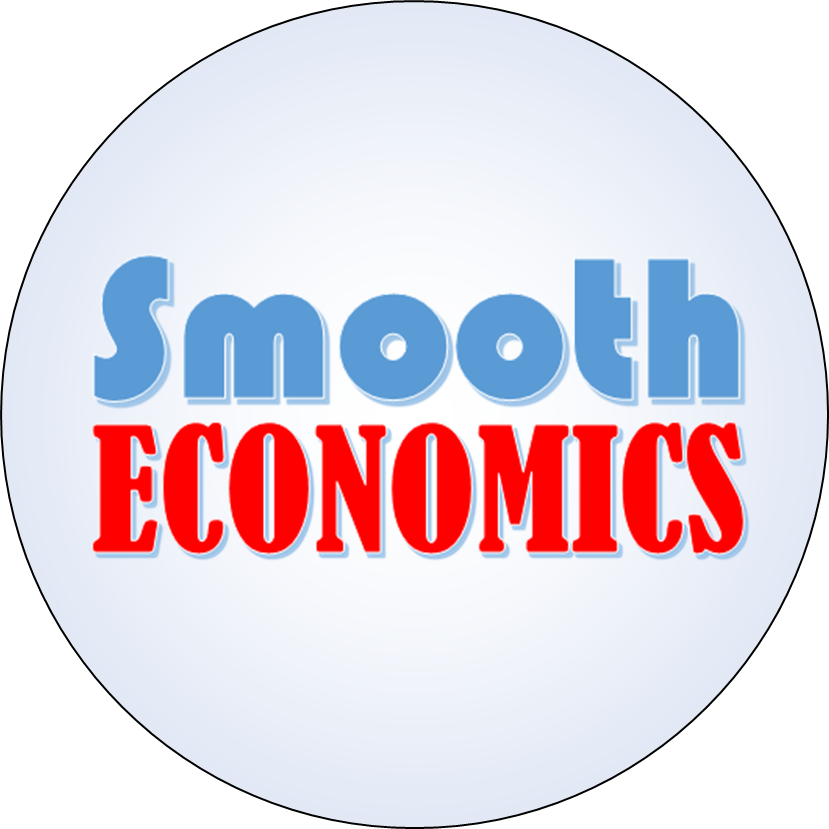 Productive Efficiency
Efficiency
Mr O’Grady
Productive efficiency
Definition: Producing goods and services with the optimal combination of inputs to produce maximum output for the minimum cost. No extraneous waste.
Condition: A firm operates at its lowest point of its long-run average cost curve
Implies firms are operating at the ‘Optimum Scale’ or ‘Minimum Efficient Scale’
Analysis: Links to basic economic problem
The firm has utilised all economies of scale and is yet to suffer from diseconomies of scale 
The maximum input to output ratio
C/R
SRAC
MC
C/R
D = AR
(SR)AC
LRAC
Cost is minimised and therefore there is scope for price reductions and consumers to reallocate the new money to other needs and wants 
Diagram: Firms produce at output corresponding to lowest point of LRAC curve
In a theory of the firm diagram we assume that the (SR)AC curve the firm operates on is at the MES
They charge a price PPE and have average cost CPE
In this case the firm makes supernormal profits (blue rectangle), but with different cost and revenue functions this might not be the case
MR
pPE
cPE
cPE
Quantity
Quantity
qPE
qPE
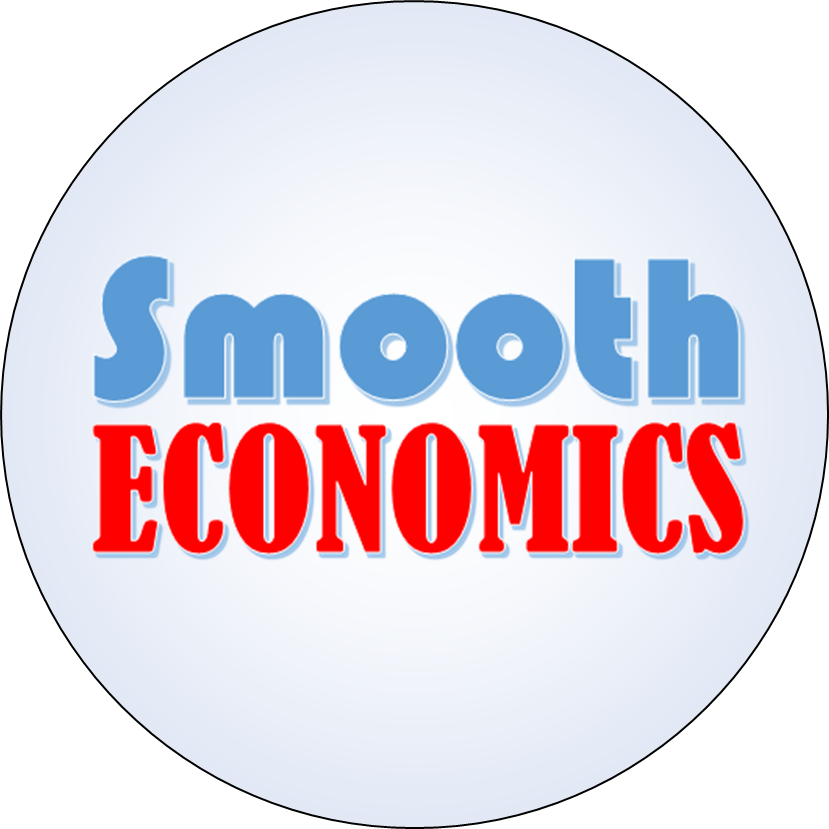 Allocative Efficiency
Efficiency
Mr O’Grady
Allocative efficiency
S ≈ ∑MC
Definition: When goods and services are  produced and distributed according to consumer needs and preferences
Markets are producing the optimum mix of goods and services tin the highest possible quantities 
Condition: Price = Marginal Cost(P=MC or AR=MC)
Analysis: This occurs when S=D in a market
The marginal benefit of consumption = the marginal cost of production
Welfare is maximised as the sum total of consumer surplus and producer surplus is maximised (Red and Blue triangles)
Diagram: Firms produce output at the intersection of the D and MC curves
They charge a price PAE and have average cost CAE
In this case the firm makes some supernormal profits (blue rectangle), but with different cost and revenue functions this might not be the case
CS
Price
PS
C/R
MC
D ≈ ∑MU
D = AR
PAE
AC
MR
pAE
cAE
Quantity
QAE
Quantity
qAE
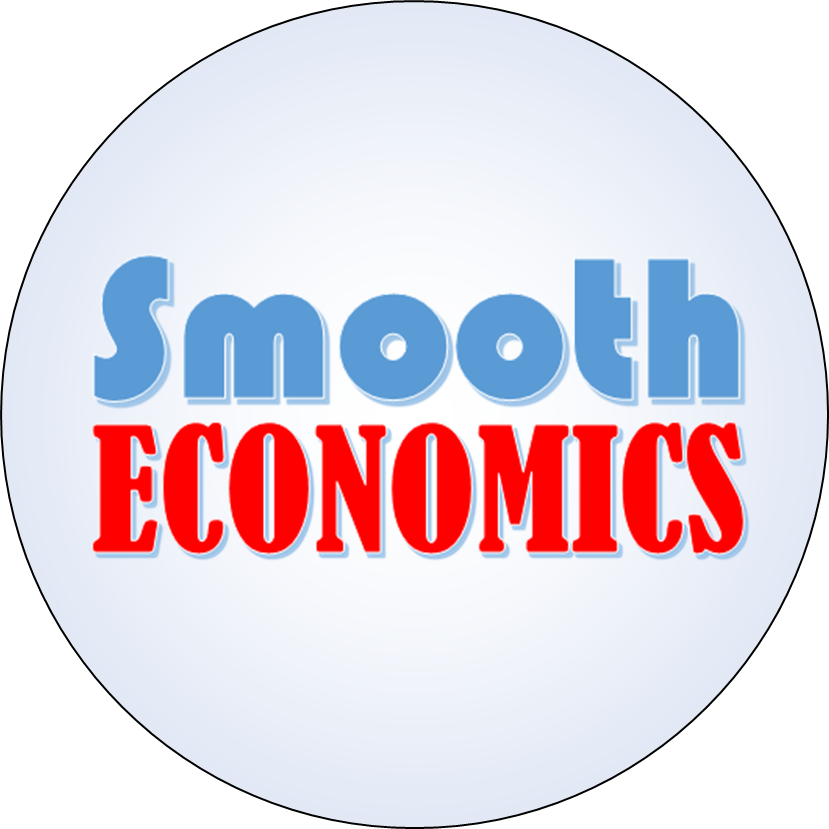 Dynamic Efficiency
Efficiency
Mr O’Grady
Dynamic efficiency
Definition: Where the introduction of new technology and working practices leads to reduced costs over time.
Analysis: To gain Dynamic efficiency a firm or industry must undertake R&D and capital investment
This will hopefully develop new production processes and new products and thus boost future productivity and enhance future product range
Condition: In order for a firm to carry out this investment it must be making some level of supernormal profits
If a firm is already making a lost it can’t afford to pay for R&D or investment into the long-run
Cost
LRAC1
LRAC2
Diagram: Dynamic efficiency shifts the LRAC down, meaning a lower average cost at all levels of output
Key Evaluation: The presence of SNP is a requirement for dynamic efficiency, but it is not a guarantee
A firm that has no reason to innovate will just distribute its profits to shareholders
Quantity
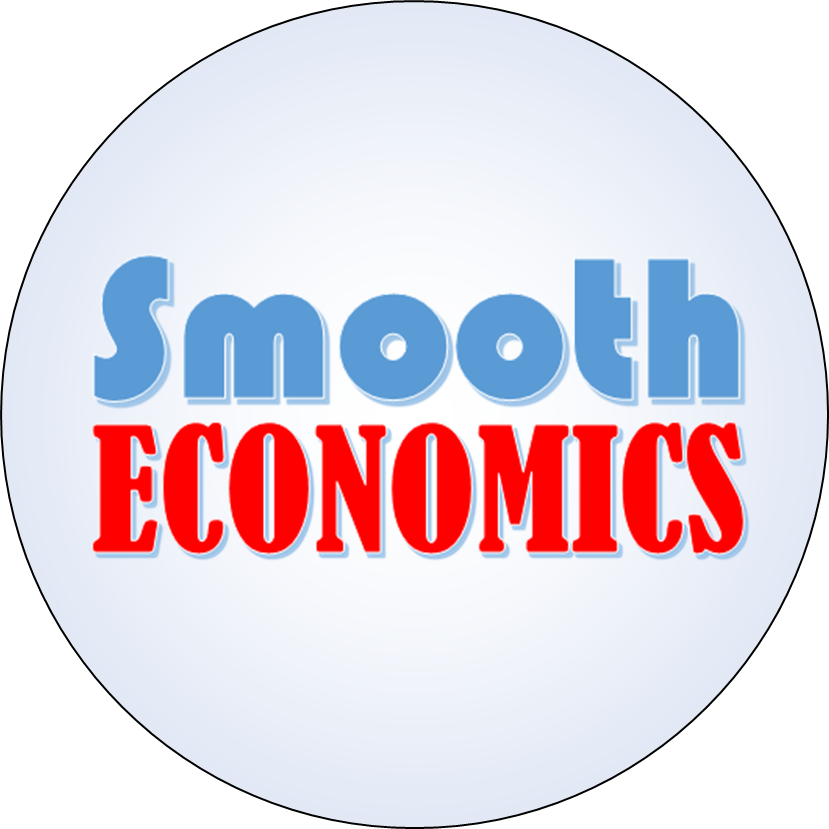 X-inefficiency
Efficiency
Mr O’Grady
X-inefficiency
Definition: Where a firm does not minimise its average costs into the long run
This occurs when firms do not have incentives to cut costs, for example, a monopoly which makes supernormal profits may have little incentive to get rid of surplus labour
Analysis: If a firm’s average costs are higher than potential – they are X-inefficient.
A firm that is not threatened by entry can sustain its supernormal profits
The return on cutting Long run costs is not worth undergoing the costly reorganisation/investment in the short run
Cost
SRAC
LRAC
Diagram: X-inefficiency implies that firms actual AC is above its potential as shown by its LRAC curve
The firm could employ a better combination of capital and labour to produce the same output at a lower cost
cactual
X-inefficiency
cpotential
q
Quantity
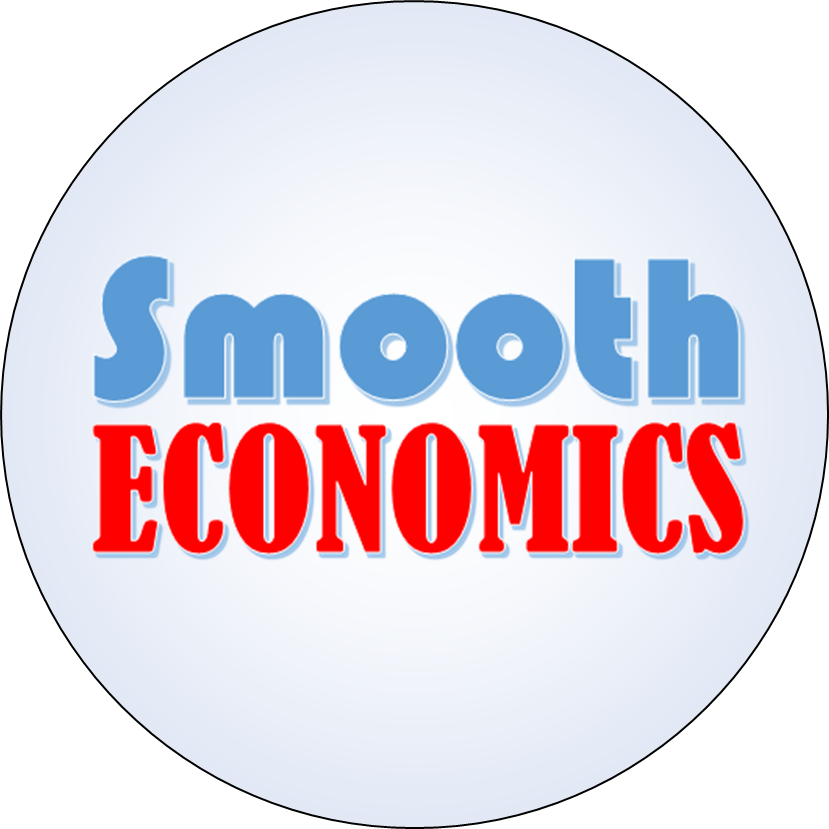 Pareto Efficiency
Efficiency
Mr O’Grady
Pareto Efficiency
Definition: When it is impossible to make one party better off without harming another 
There are no unused resources
Analysis: A set of outputs of goods is Pareto efficient if there is no feasible re-allocation of inputs that would increase production of one good whilst maintaining output of others
However: Pareto efficiency is considered as a minimal notion of efficiency that does not necessarily result in a socially desirable distribution of resources 
It makes no statement about equality, or the overall well-being of a society.
Good A
A
B
C
D
Diagram: Pareto efficiency occurs on a PPF
When an economy is operating on the PPF (A, B or C) it is not possible to increase output of Good A without reducing output of Good B
However, at D It is possible to increase either without reducing the output of the other. Pareto inefficient.
One point on the PPF is also allocatively efficient, although the PPF alone does not give us enough information to determine this point
Pareto efficiency is a necessary, but not sufficient, condition of allocative efficiency
Good B
90
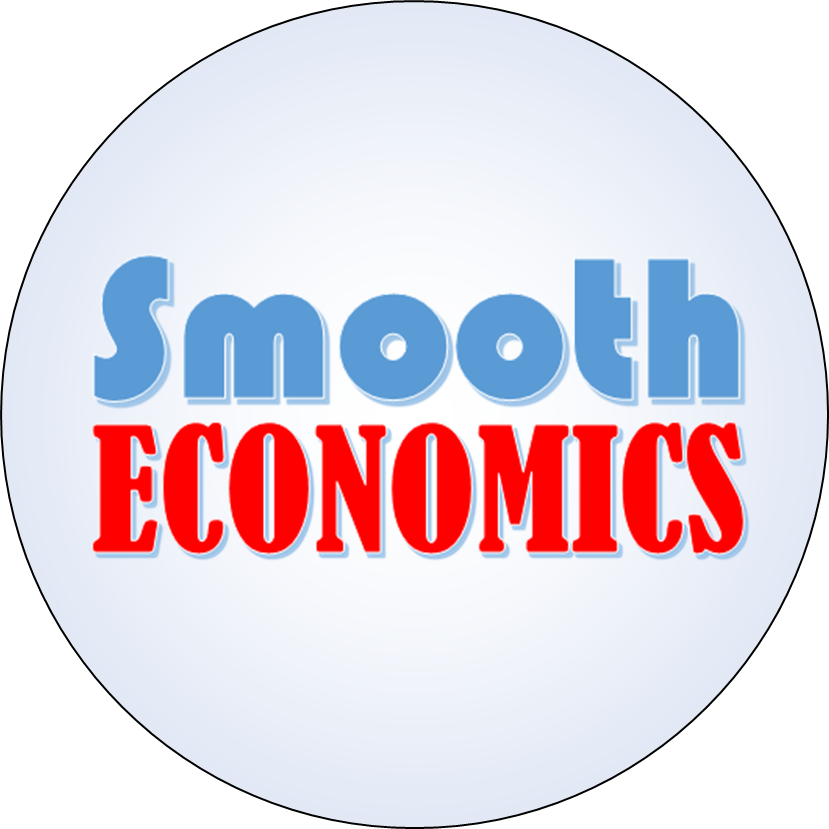 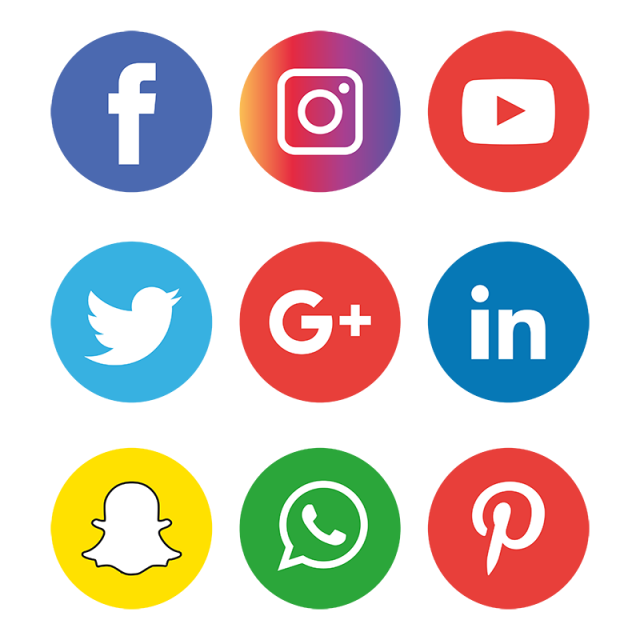 Where next?
Visit our website: www.smootheconomics.co.uk
Find more resources, enrichment materials, details of courses, competitions, and more!
Find Our socials:
YouTube: Smooth Economics
Instagram: @smootheconomics
Twitter: @SmoothEconomics
Facebook: @SmoothEconomics
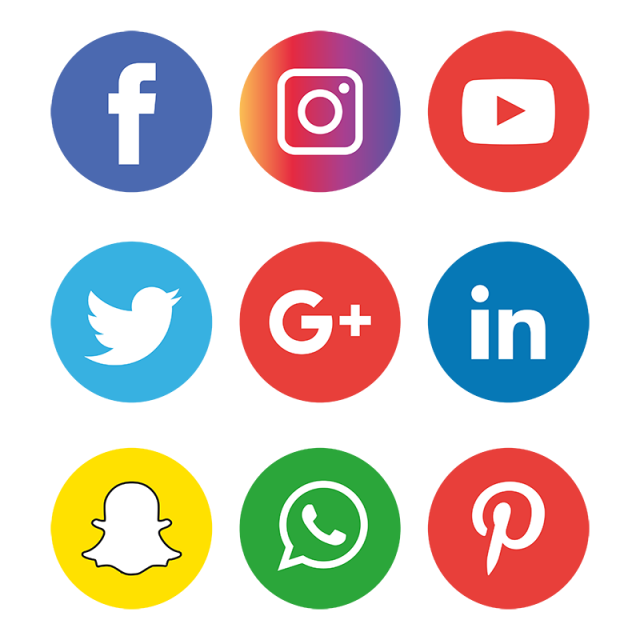 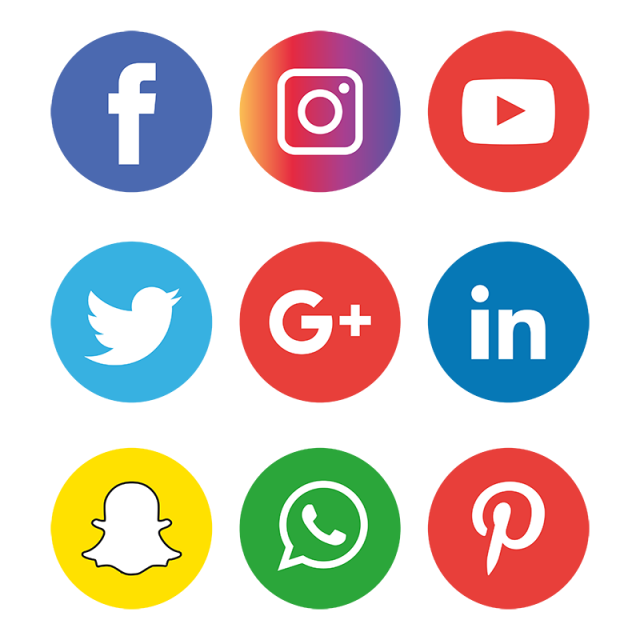 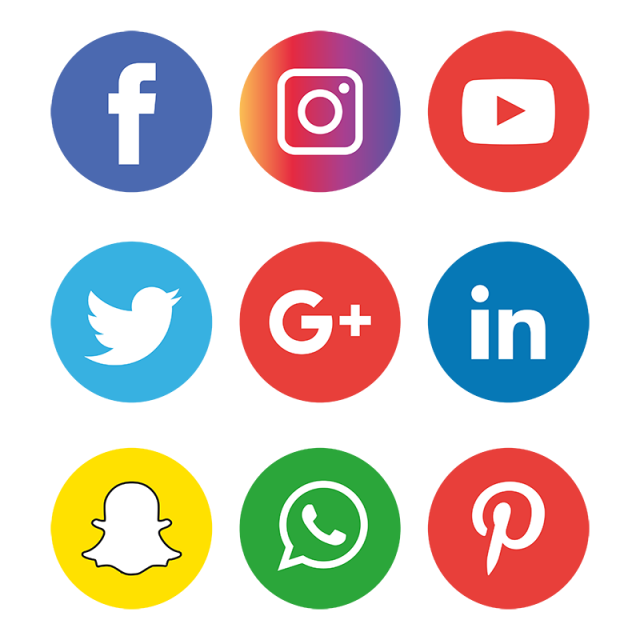